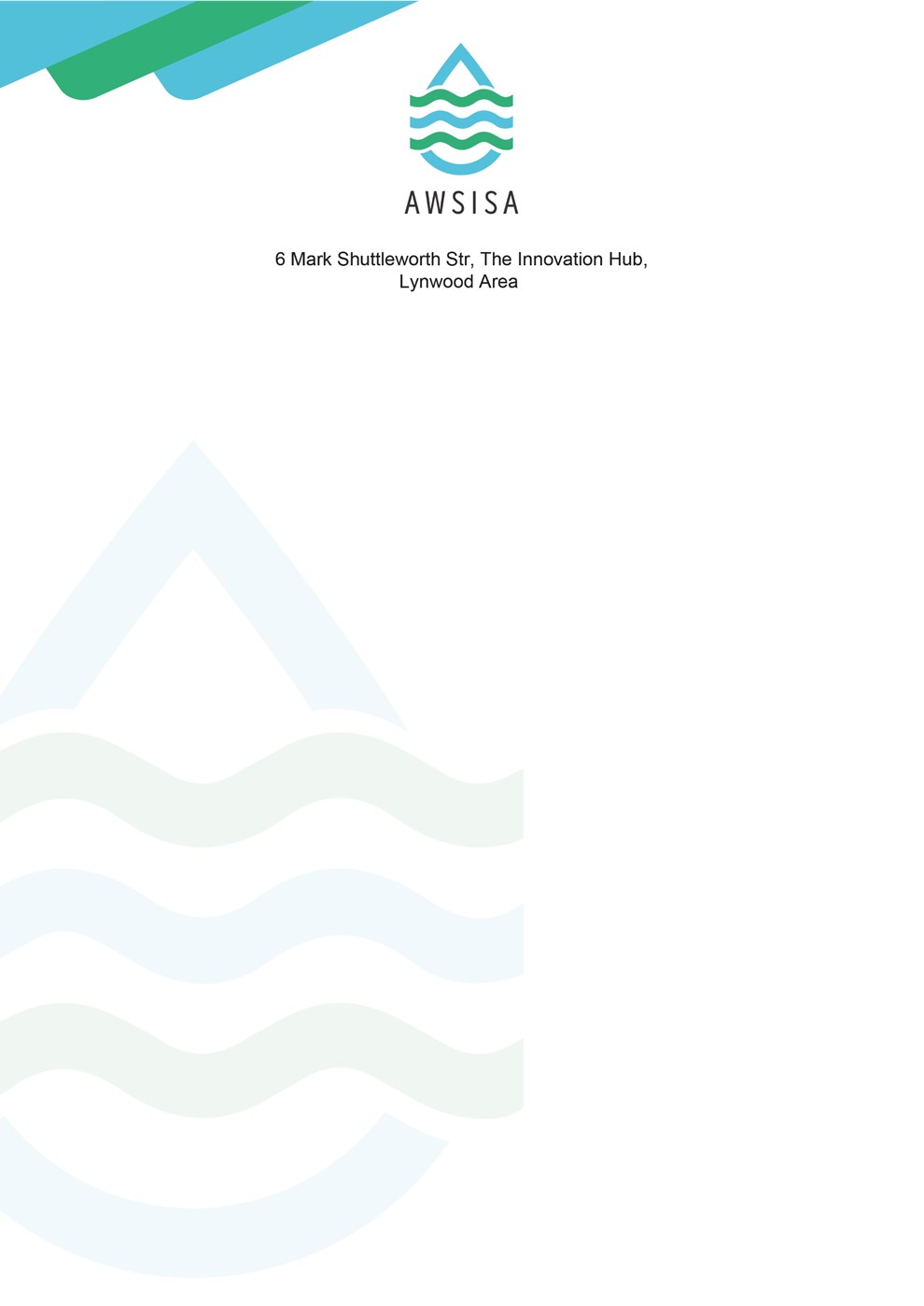 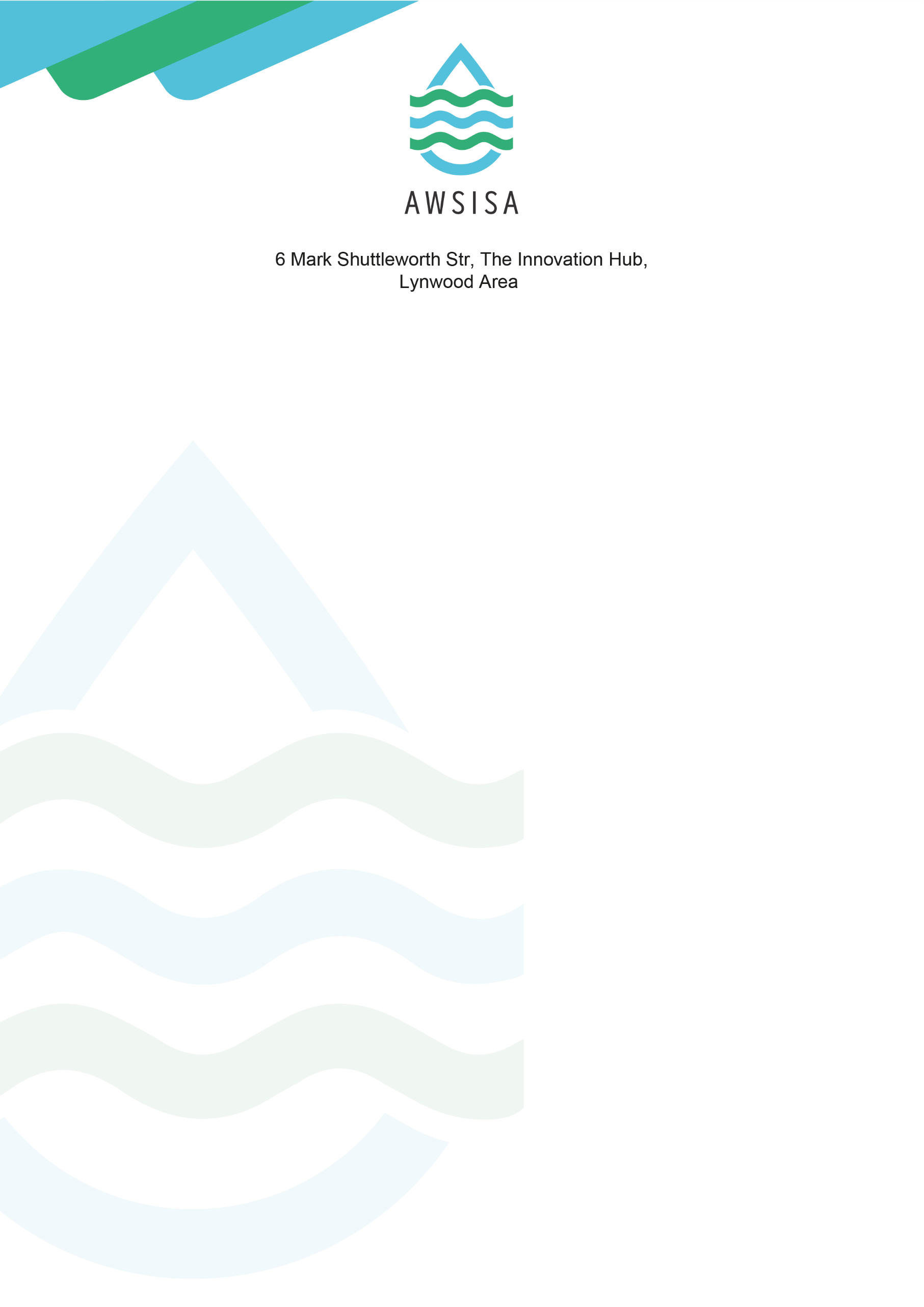 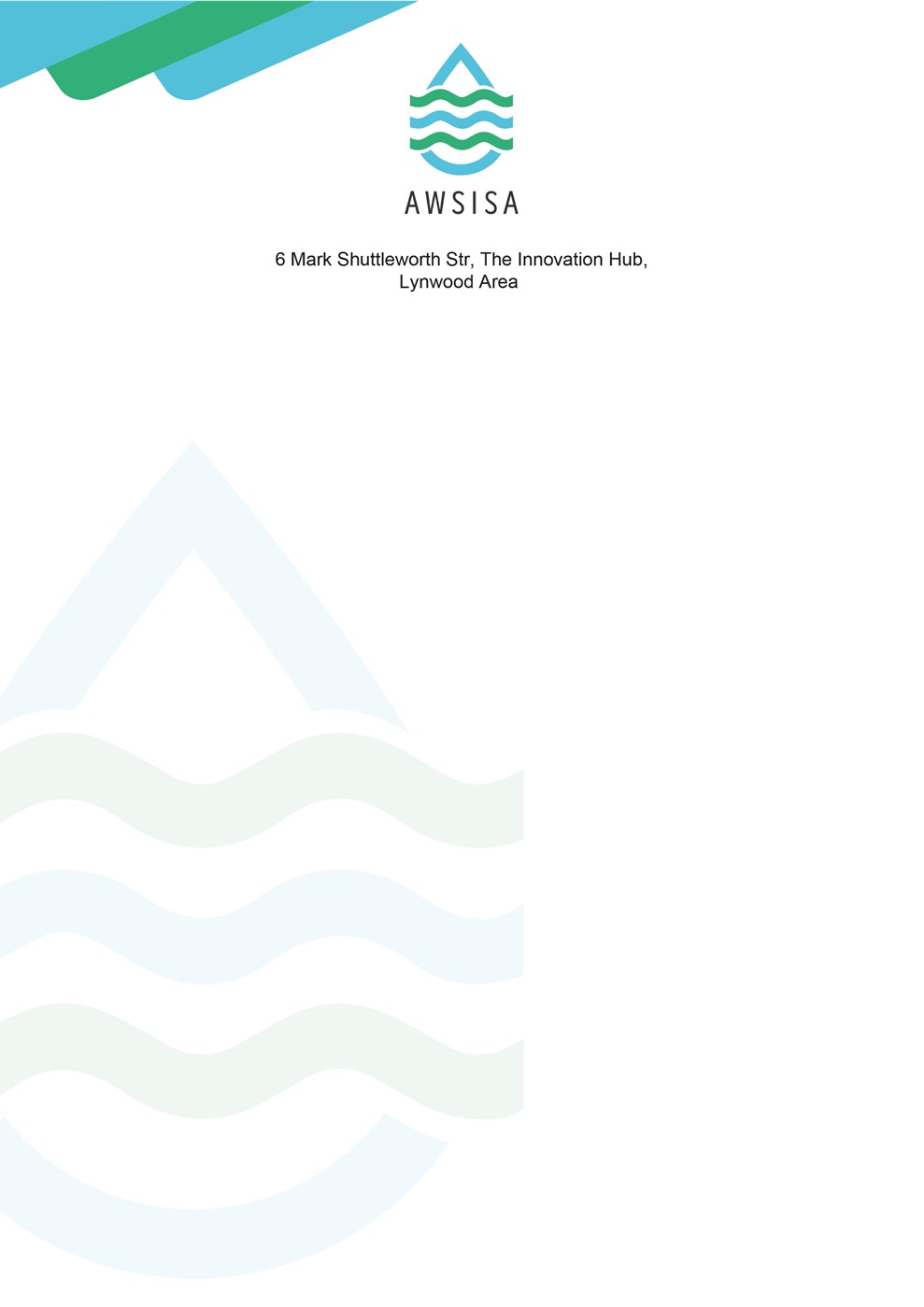 Introduction of the Association of Water and Sanitation Institutions in South Africa (AWSISA) to the Water Services Authorities Summit and possible areas of collaboration.
19 Jan 2023
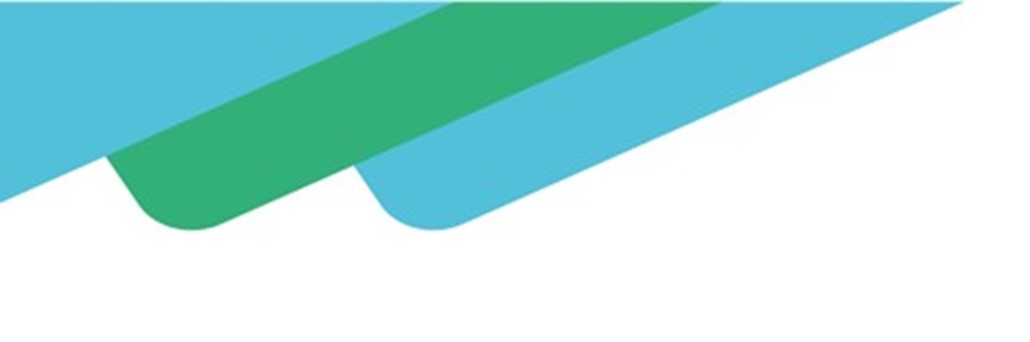 Contents
Purpose of the Presentation 
2. Objectives of AWSISA
3. Collaborative Effort between AWSISA and WSAs
4. AWSISA Activities in support of WSAs
5. AWSISA Capacity in relation to Focus Areas
6. Partnerships of AWSISA
7. Conclusions
8. Way Forward
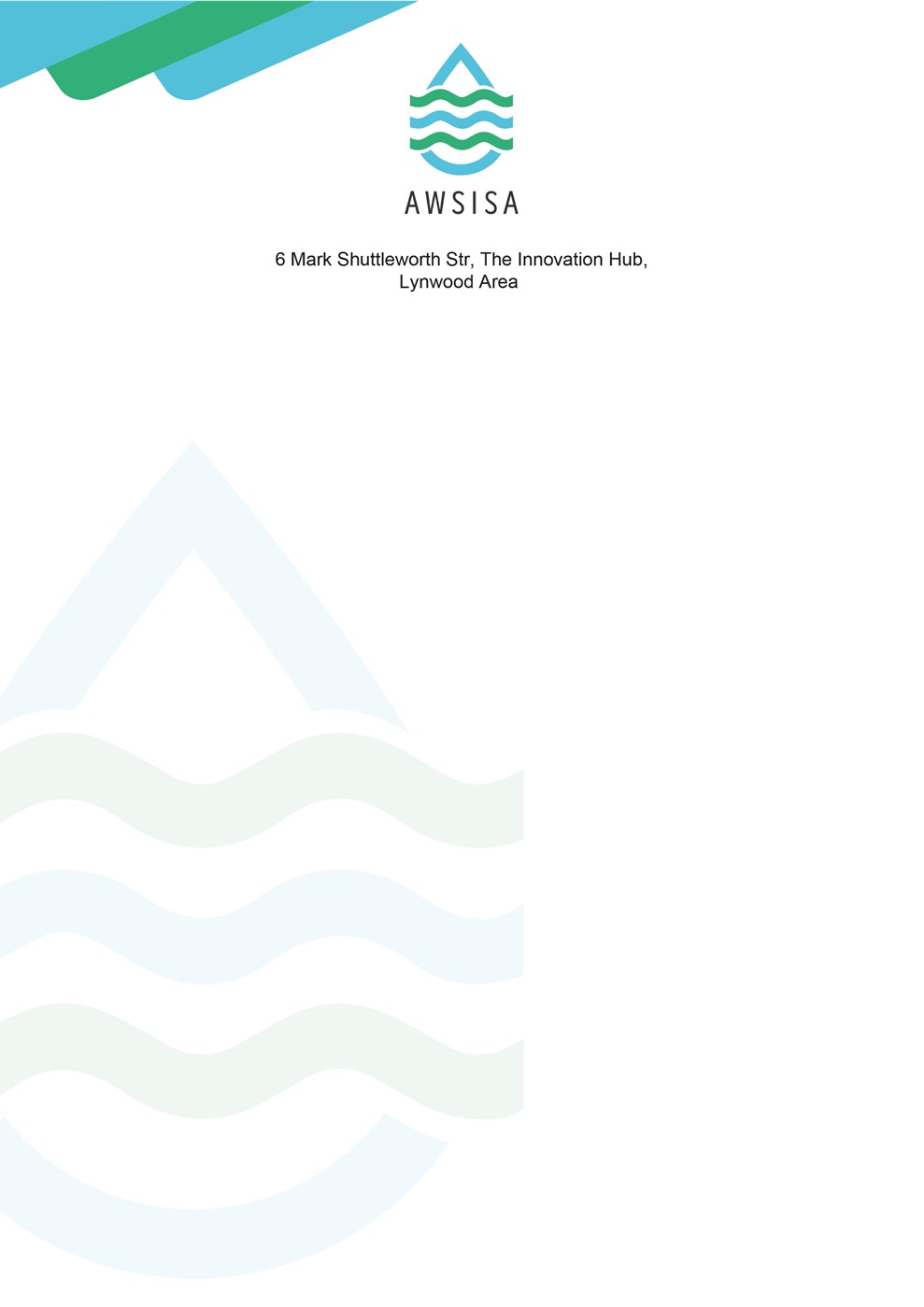 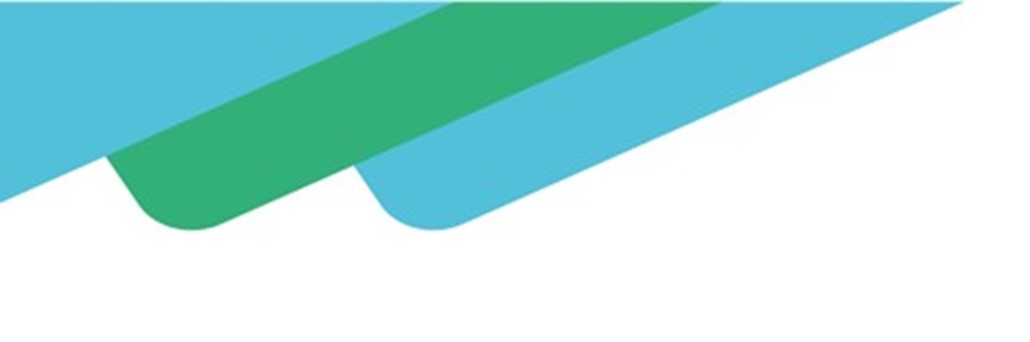 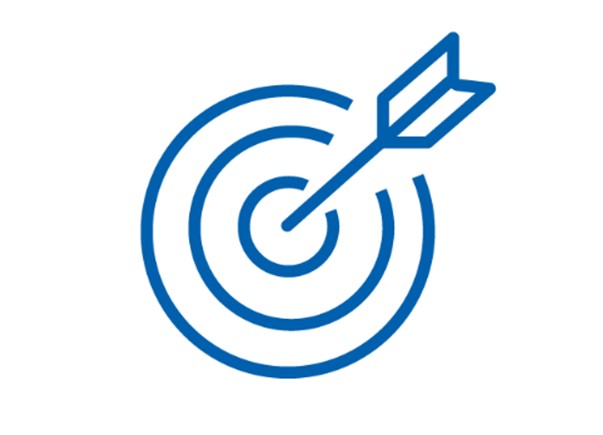 1. Purpose of the Presentation
Introduce AWSISA to the Water and Sanitation sector and indicate the possible areas of collaboration in support of the Water Service Authorities (WSAs).


Represented in AWSISA are institutions that play a role in integrated Water Resources Management (IWRM). AWSISA has been registered with the Companies and Intellectual Property Commission and is currently under operationalization.
AWSISA:
pursues the interest of the Water and Sanitation Institutions across the Value Chain.
provides an Advisory Role to the Sector on all matters from an IWRM perspective.
fosters Intra and Global Partnerships among the members.
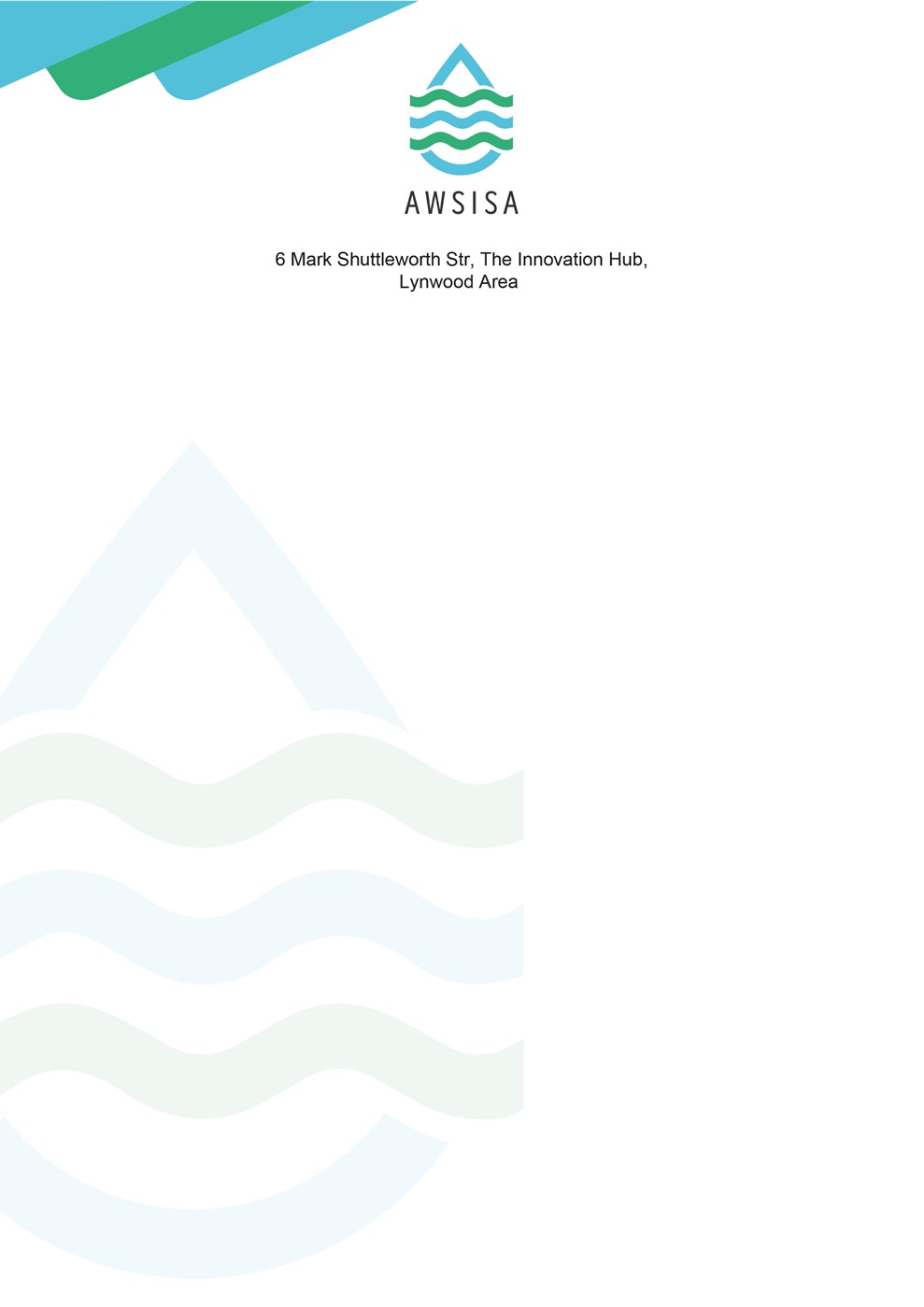 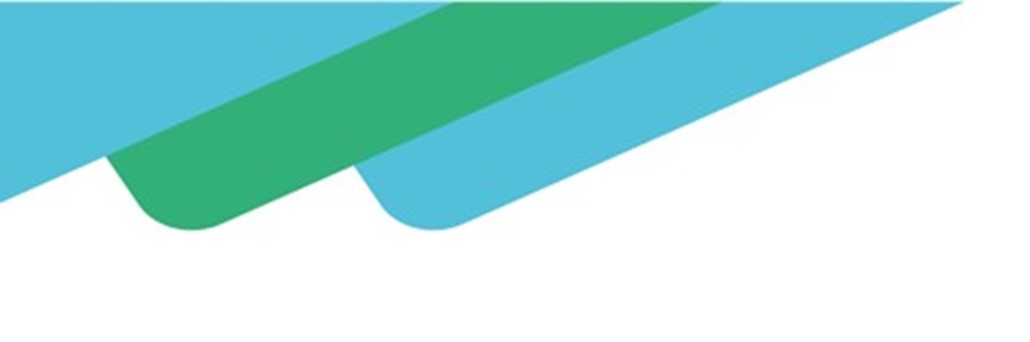 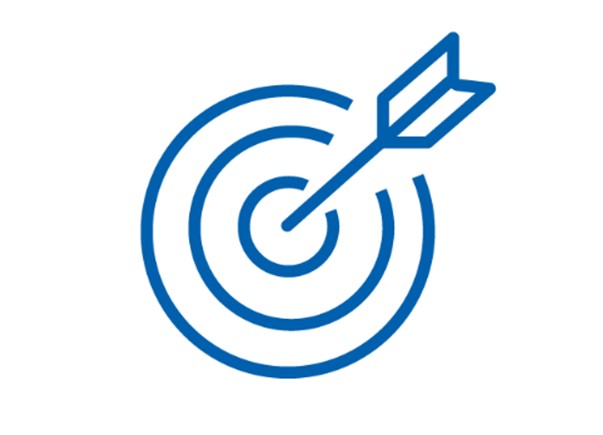 2. Objectives of AWSISA
The primary objective is to support the mandate of the Department of Water and Sanitation (DWS) whilst pursuing the common interests of the institutions along the water and sanitation value chain.
AWSISA has the following objectives:
Local Government Support.
Participation in DWS Strategic Programmes.
Input in legislative and Policy Formulation.
Fostering sustainability of Water and Sanitation Institutions.
Leading Innovation, Research and Development Programmes.
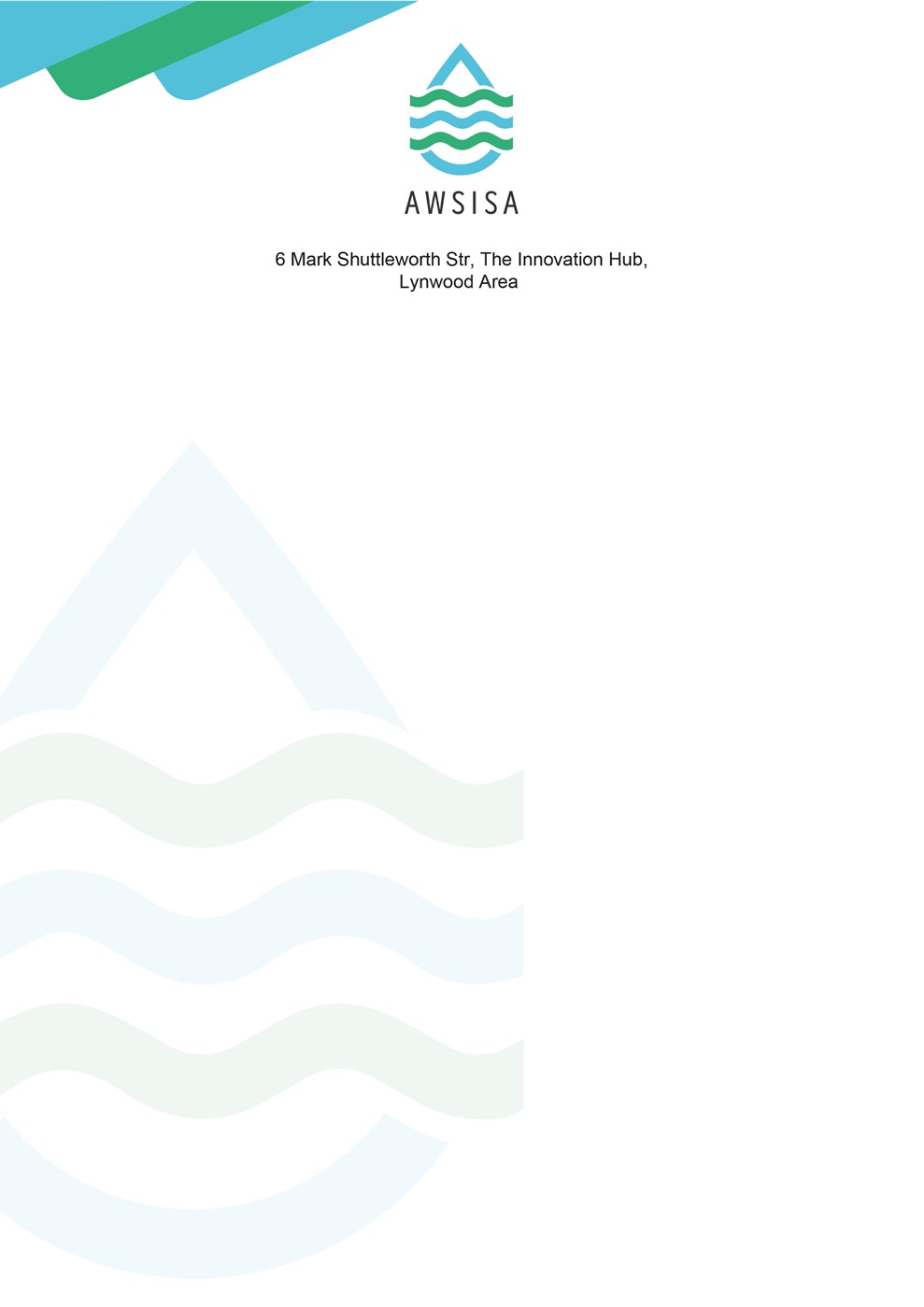 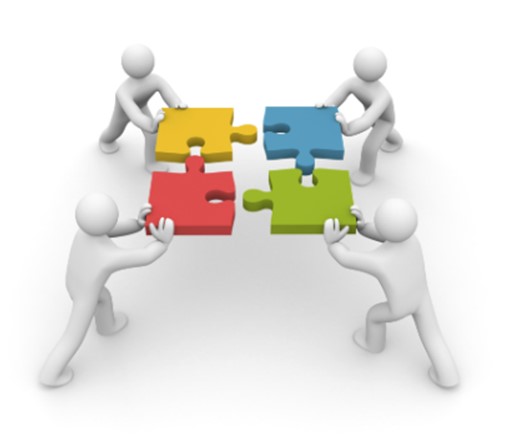 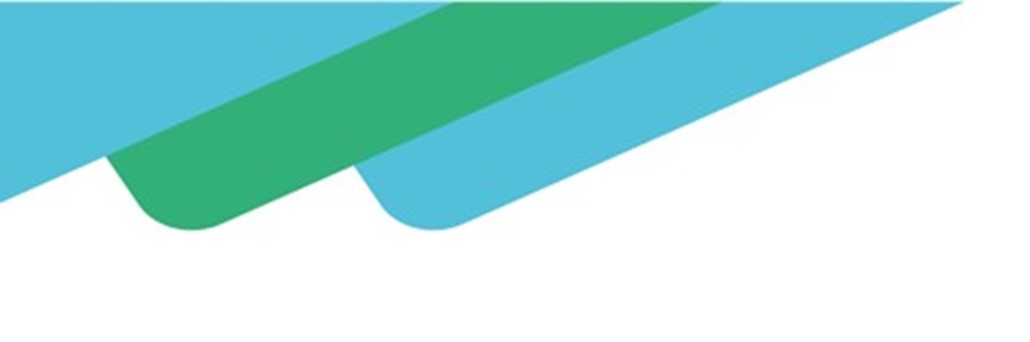 3. Collaborative Effort between AWSISA and WSAs
AWSISA and WSAs could collaborate in the following areas:
Support to WSAs is key to their ability to give effect to their Constitutional Mandate of water services provision. 
Water Boards have played the role of Water Service Providers (WSPs) over many years.
Water demand already exceeds water supply from a qualitative and quantitative perspective.
Excessive water demand results from population growth, industrialisation, inadequate level of investment in maintenance, increase in non-revenue water and shortage of skills.

Furthermore, the following would be amongst the considerations by AWSISA and WSAs:
Setting of fair and equitable supply targets.
Monitoring and communication of performance against licensed targets.
Defining focus areas for Water Demand Management interventions.
Review of water demand interventions by municipalities and monitoring of progress.
Determine water conservation measures, like effluent reuse and acid mine water drainage.
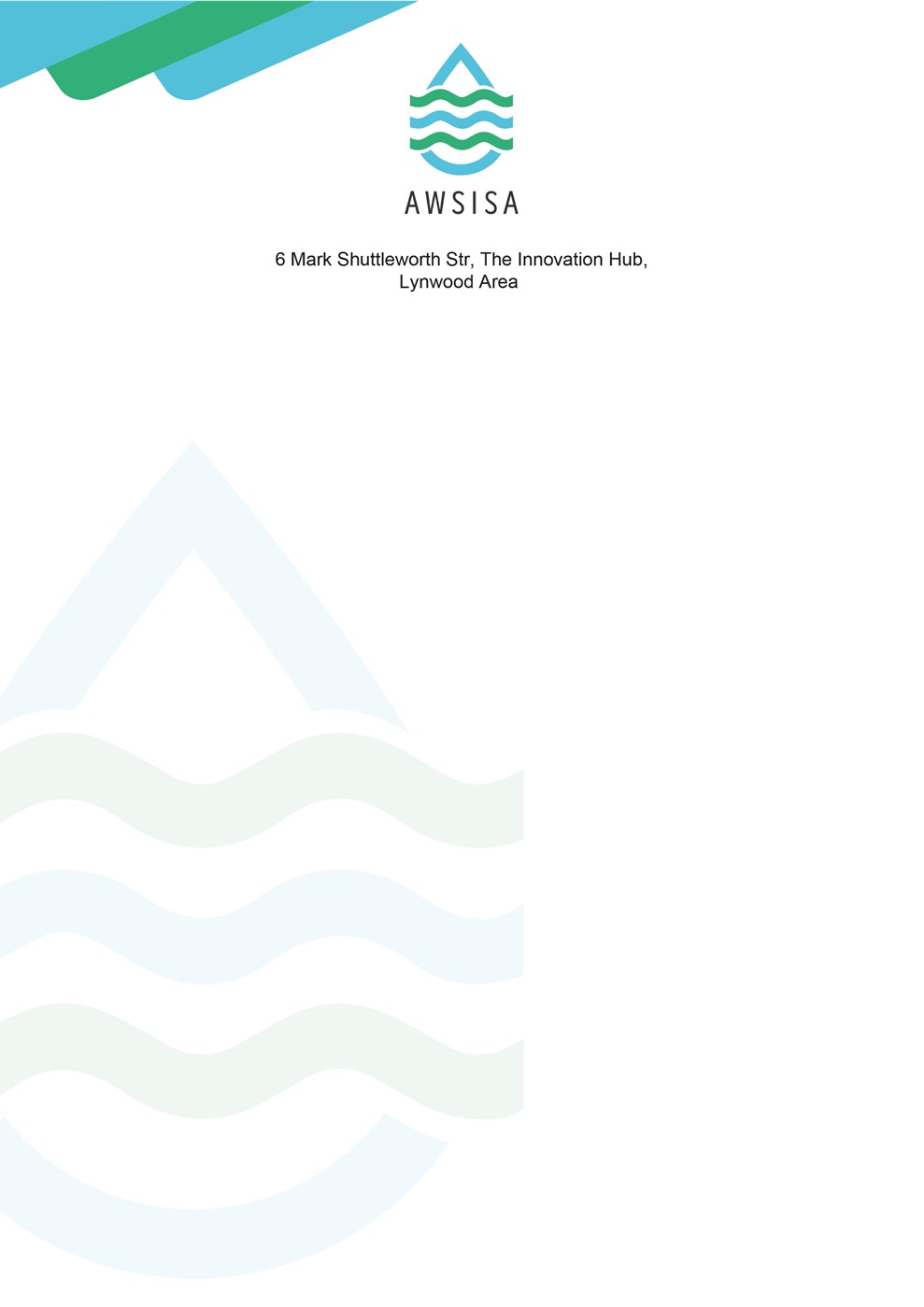 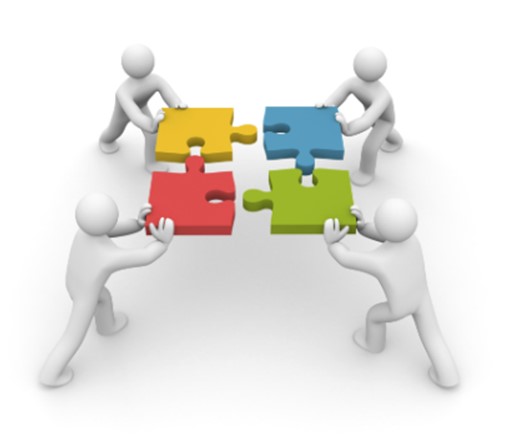 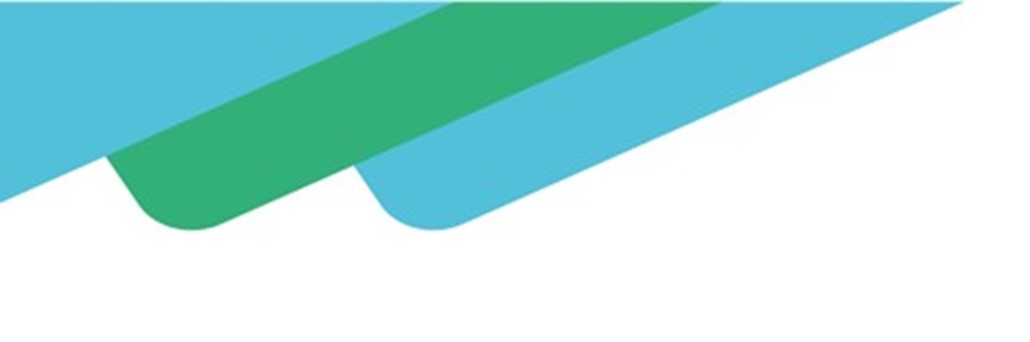 4. AWSISA Activities in Support of WSAs
AWSISA can provide support to WSAs in:
Real-time water quality monitoring.
Local Government Support (e.g. Emfuleni Local Municipality).
Institutional Realignment and Reform Programme implementation.
Participation in International Progammes (e.g. joint attendance of Conferences and Congresses, Bi-National Commissions, Watercourse Commissions, etc.)
Input into the National Water Resources Strategy 2 (NWRS2).
Input into the State Holding Company Bill.
Tariff determination process.
Debt Management Programme in relation to Municipalities.
Sustainability of Water and Sanitation Institutions.
Innovation, Research & Development.
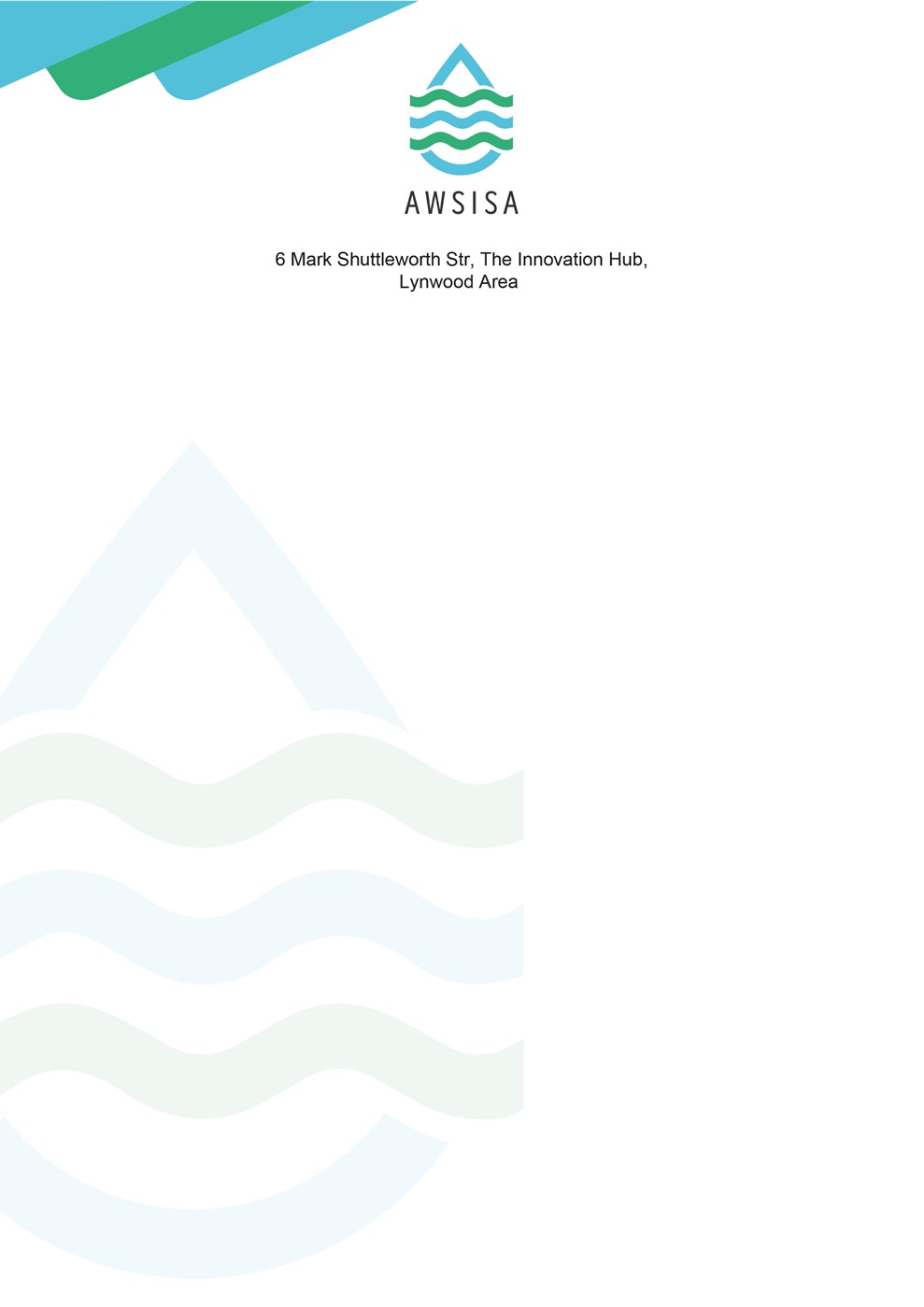 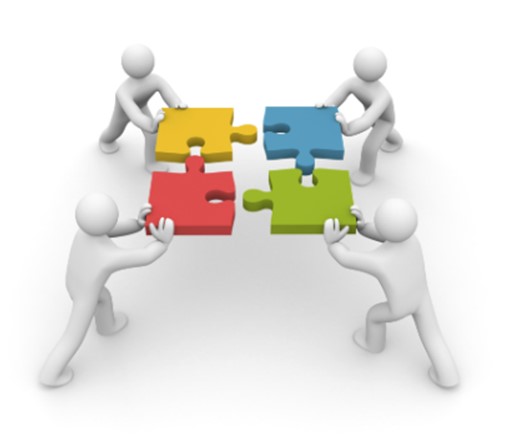 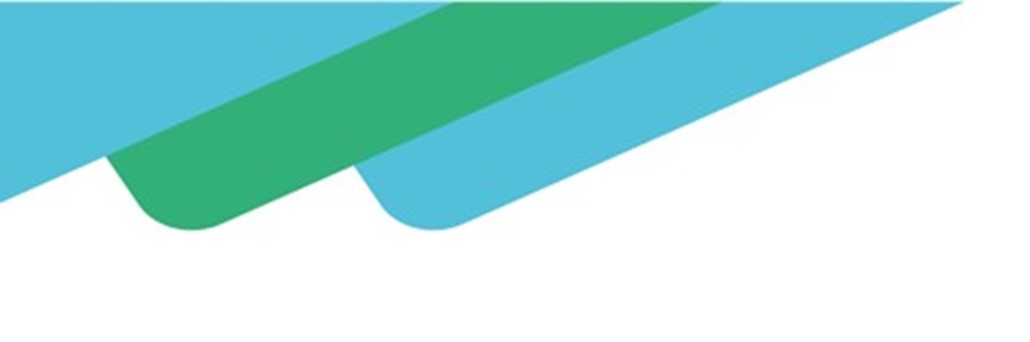 5. AWSISA Capacity in relation to Focus Areas
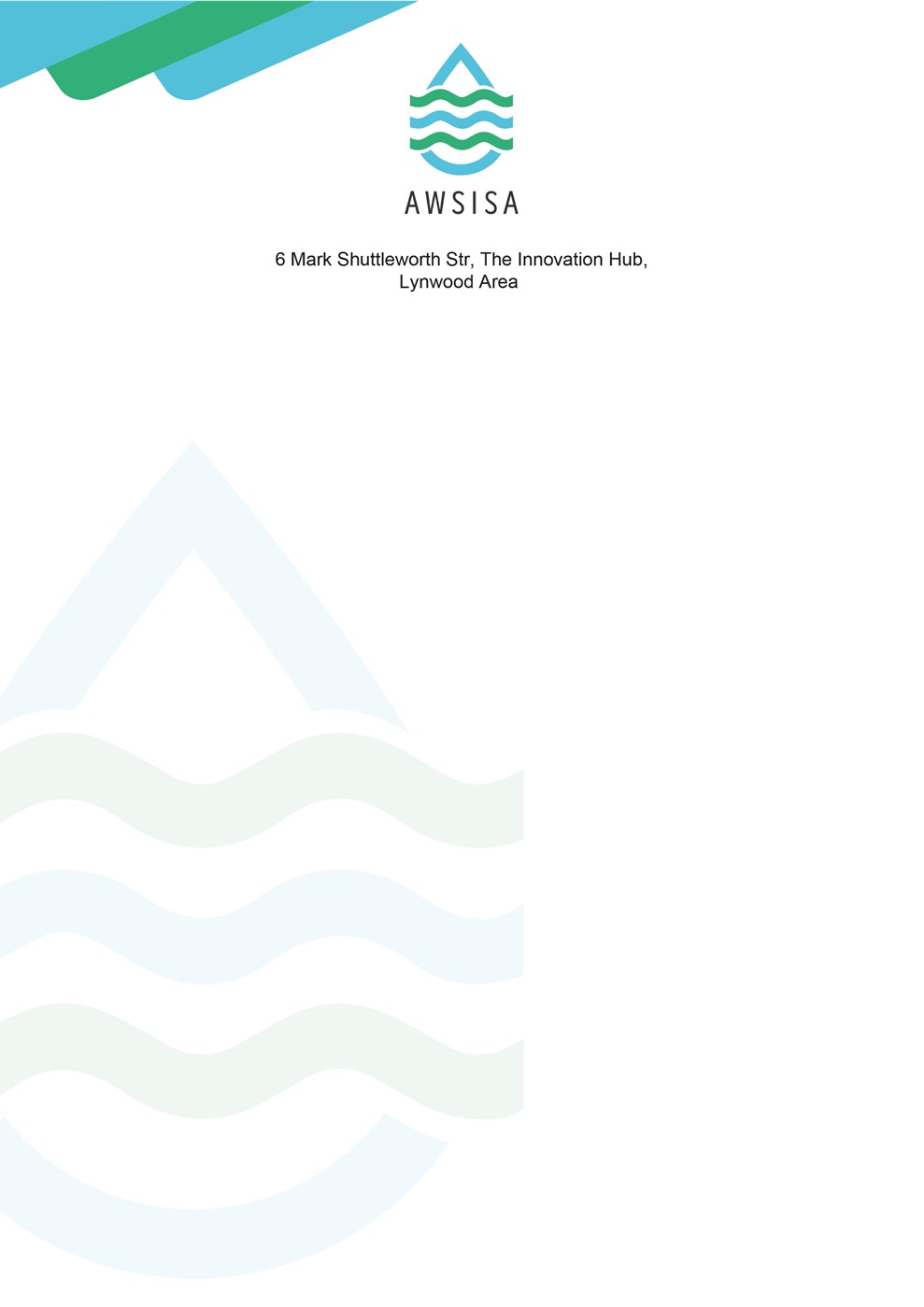 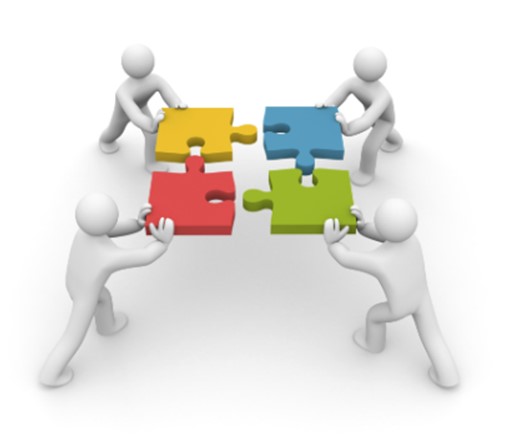 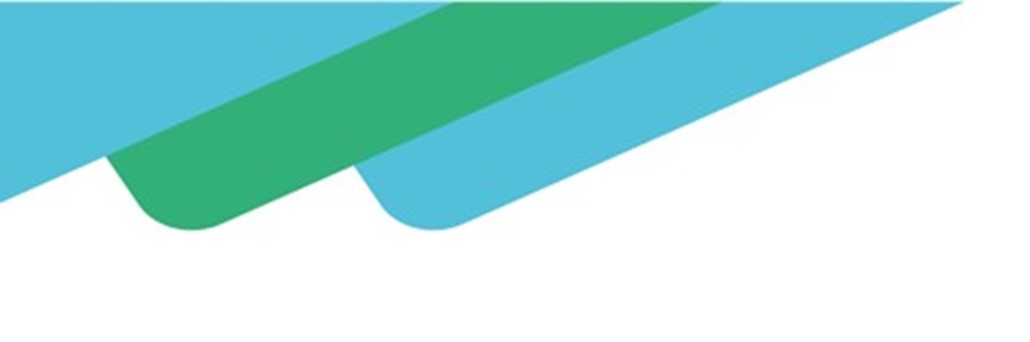 6. Partnerships of AWSISA
AWSISA is amenable to partnerships with Development Financial Institutions (DFIs) and Commercial Banks.
AWSISA has a strong combined Balanced Sheet.
AWSISA supports Public-Public Partnerships. (Section 19.2 of WSA Act 108 of 1997
AWSISA represent the most stable SOEs
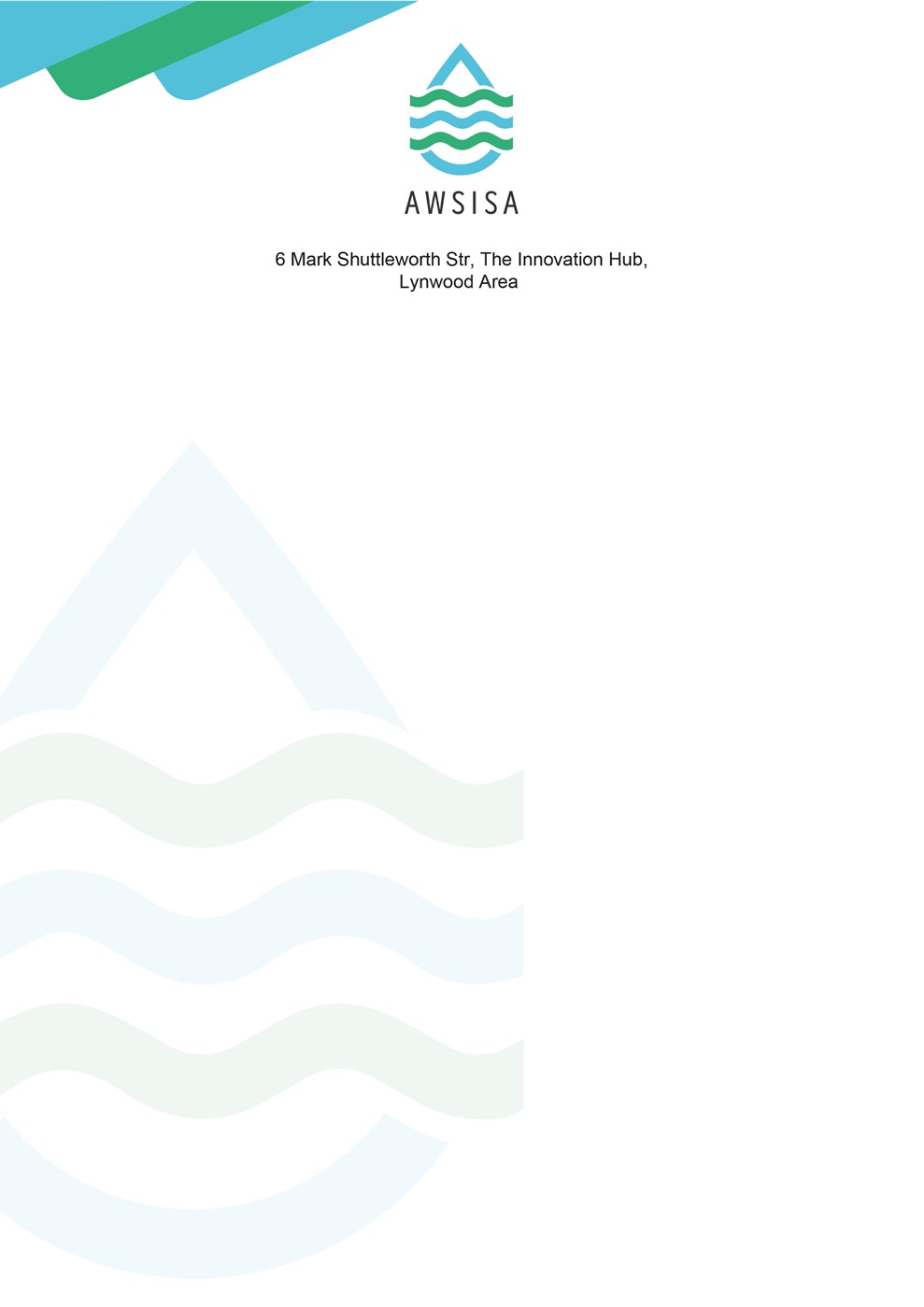 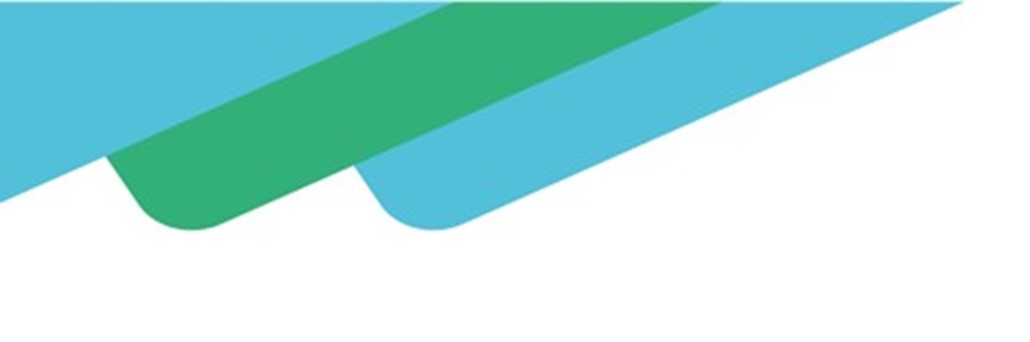 8. Way Forward
Water and sanitation institutions should be at the centre of Integrated Water Research Management in support of the DWS mandate.
Partnerships between WSAs and WSPs to be based on the Water Board model  that is the SPV model within the framework of Section 19(2) of the Water Services Act no. 108, 1997 
AWSISA to be involved in leveraging Project Financing through structures such as TCTA and others.
AWSISA membership to play a pivotal role as implementing agent in capital projects in terms of Section 63. This can be an immediate intervention.
AWSISA membership to lead innovation, research and development projects through structures such as WRC and share knowledge with WSAs
Tariff setting determination to include AWSISA
DWS and National Treasury to intervene over municipal debts like Eskom debt intervention in favor of Water Boards.
 Water Boards to guide or assist WSAs on IDP as it relates to Water and Sanitation Services
Assistance with professionalisation of WSA authorities to meet regulatory requirements like regulation 360 on process controllers.
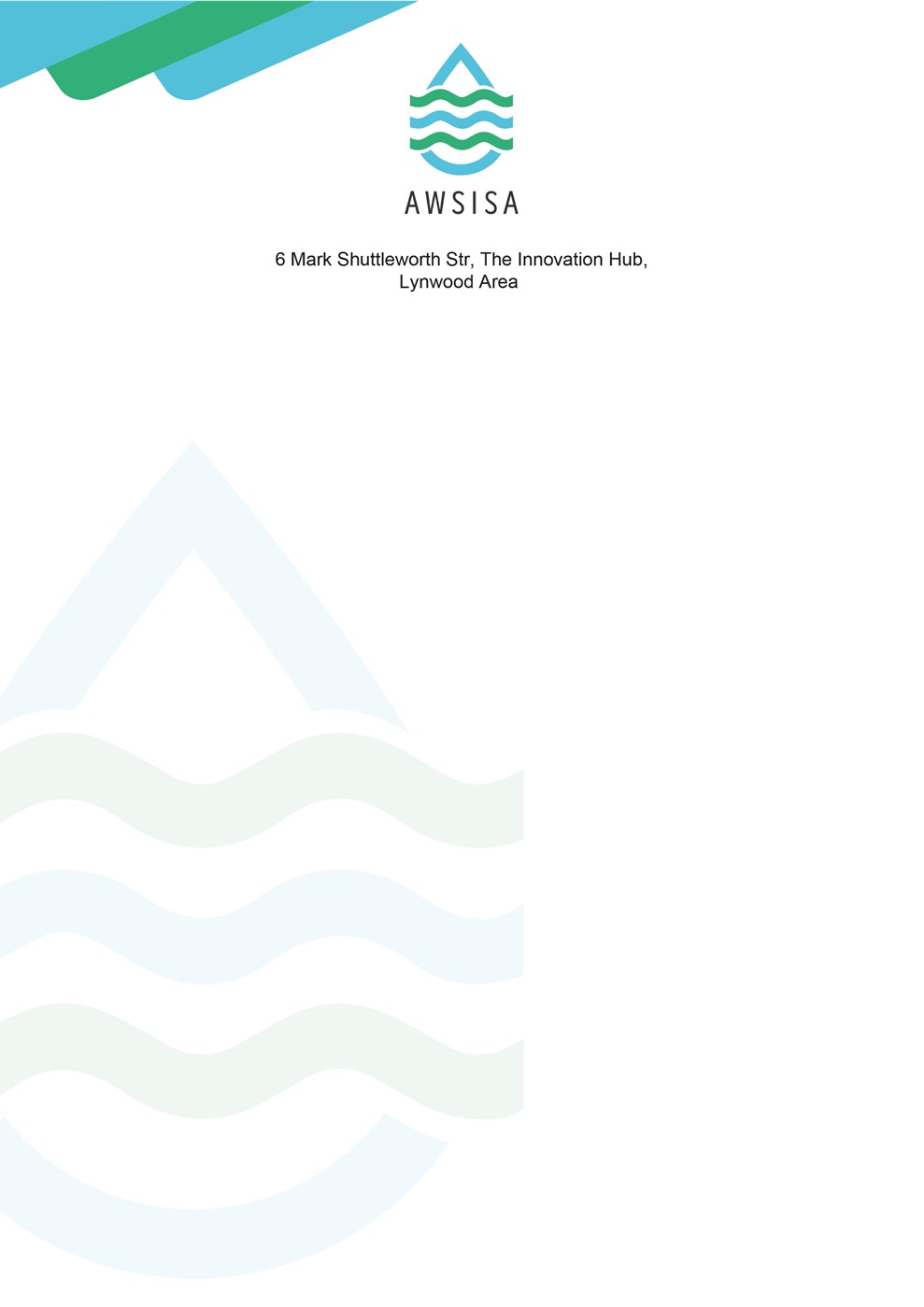 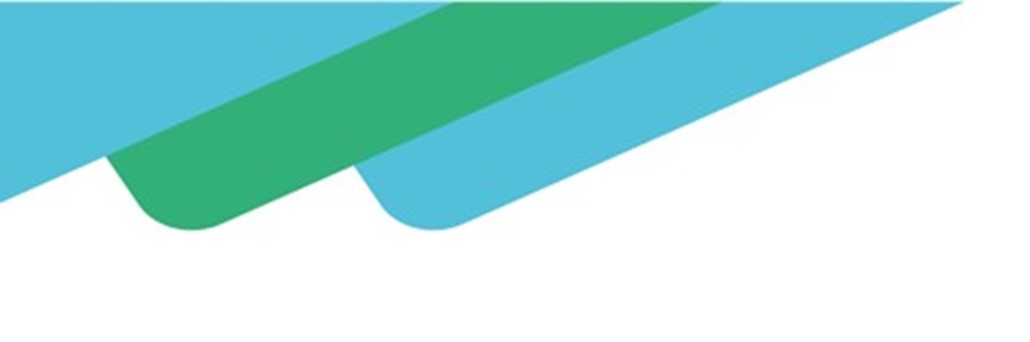 7. Conclusions
AWSISA has built innovation, research and development capabilities.
Water and sanitation institutions have jointly accumulated extensive experience and expertise in IWRM.
Pooling of resources from within AWSISA can be leveraged in support of the sustainable management of WSAs.
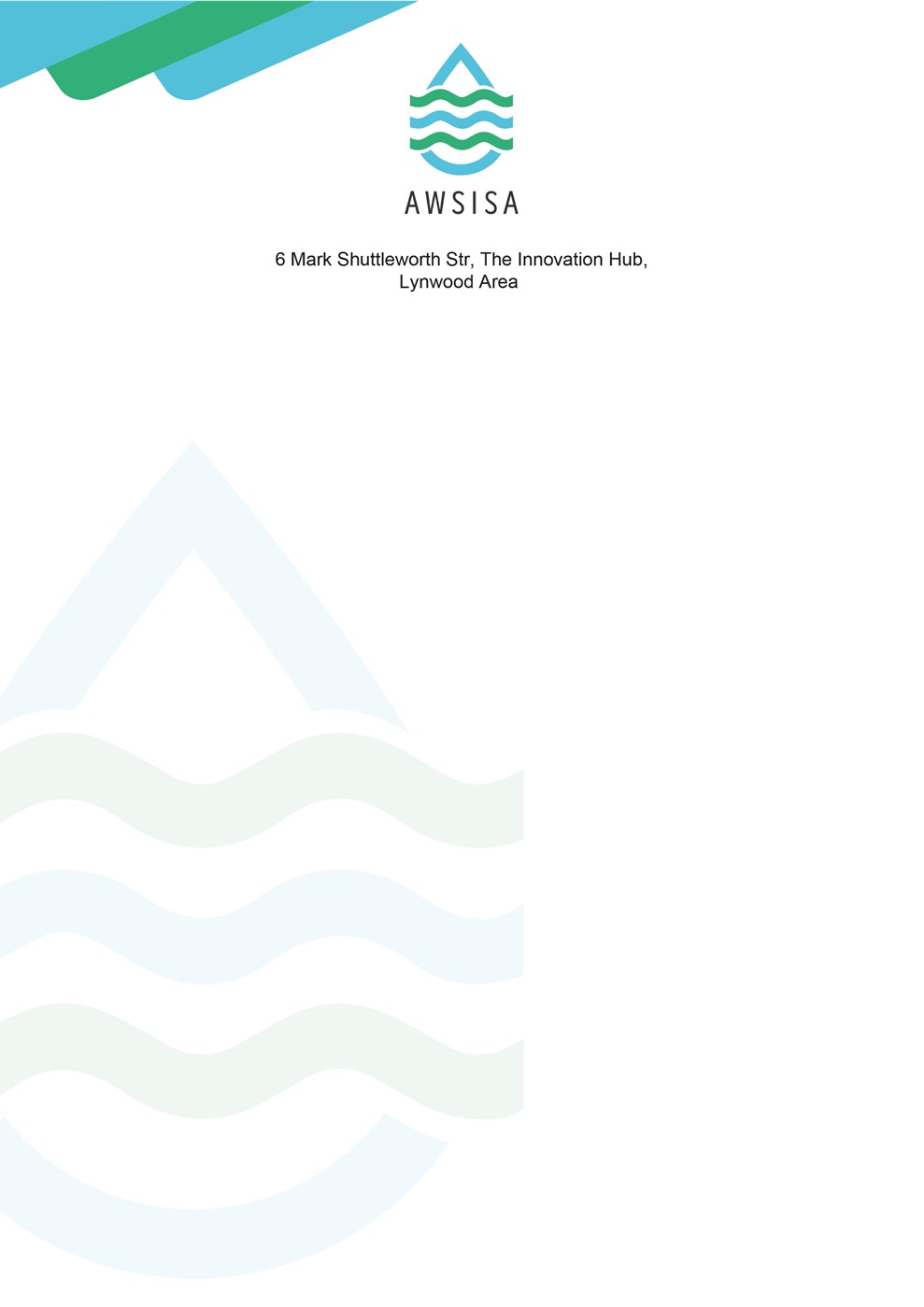 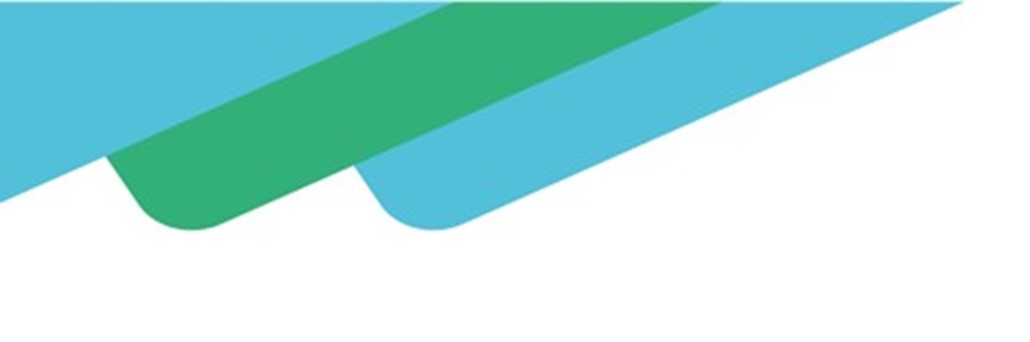 Thank you!
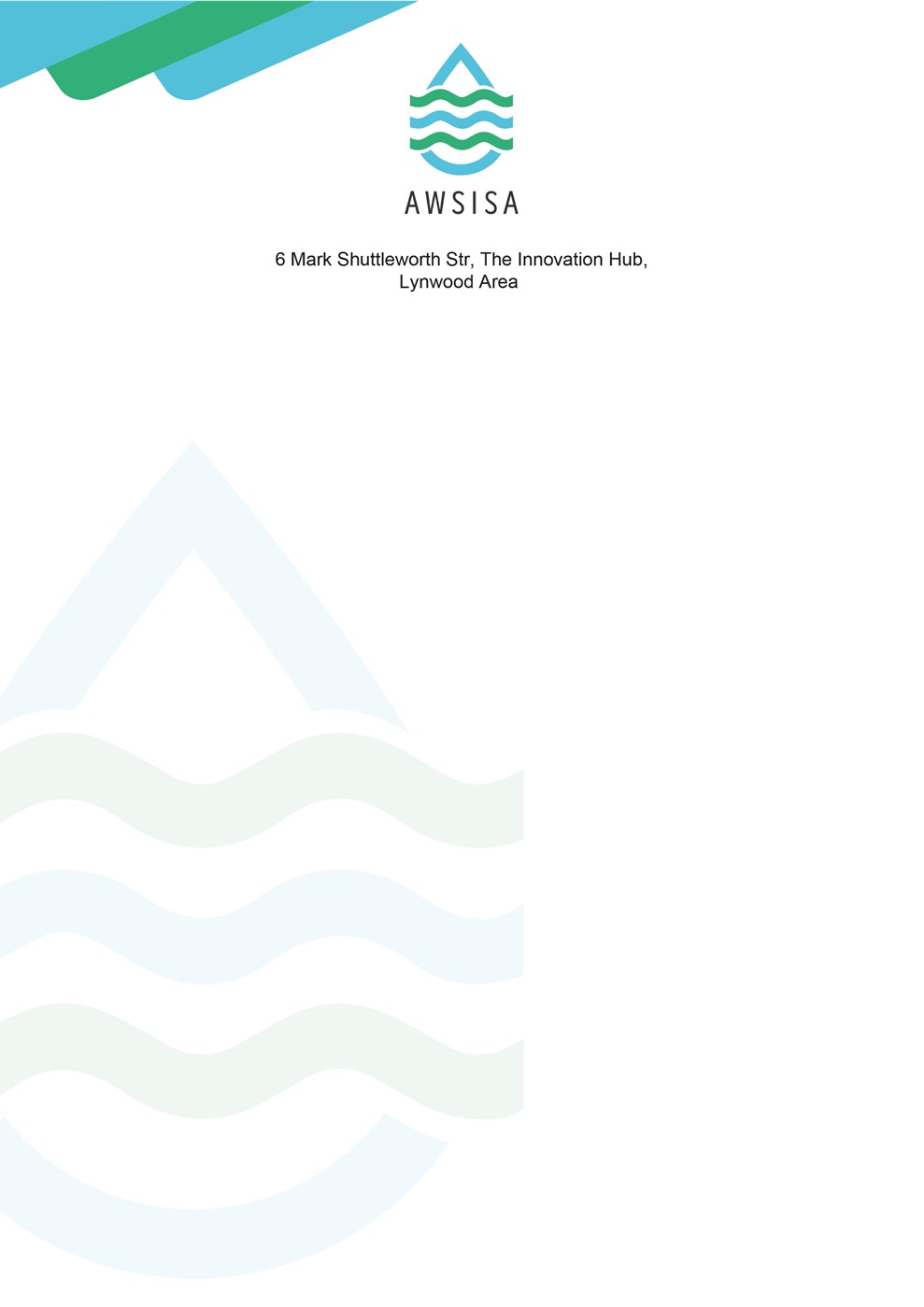 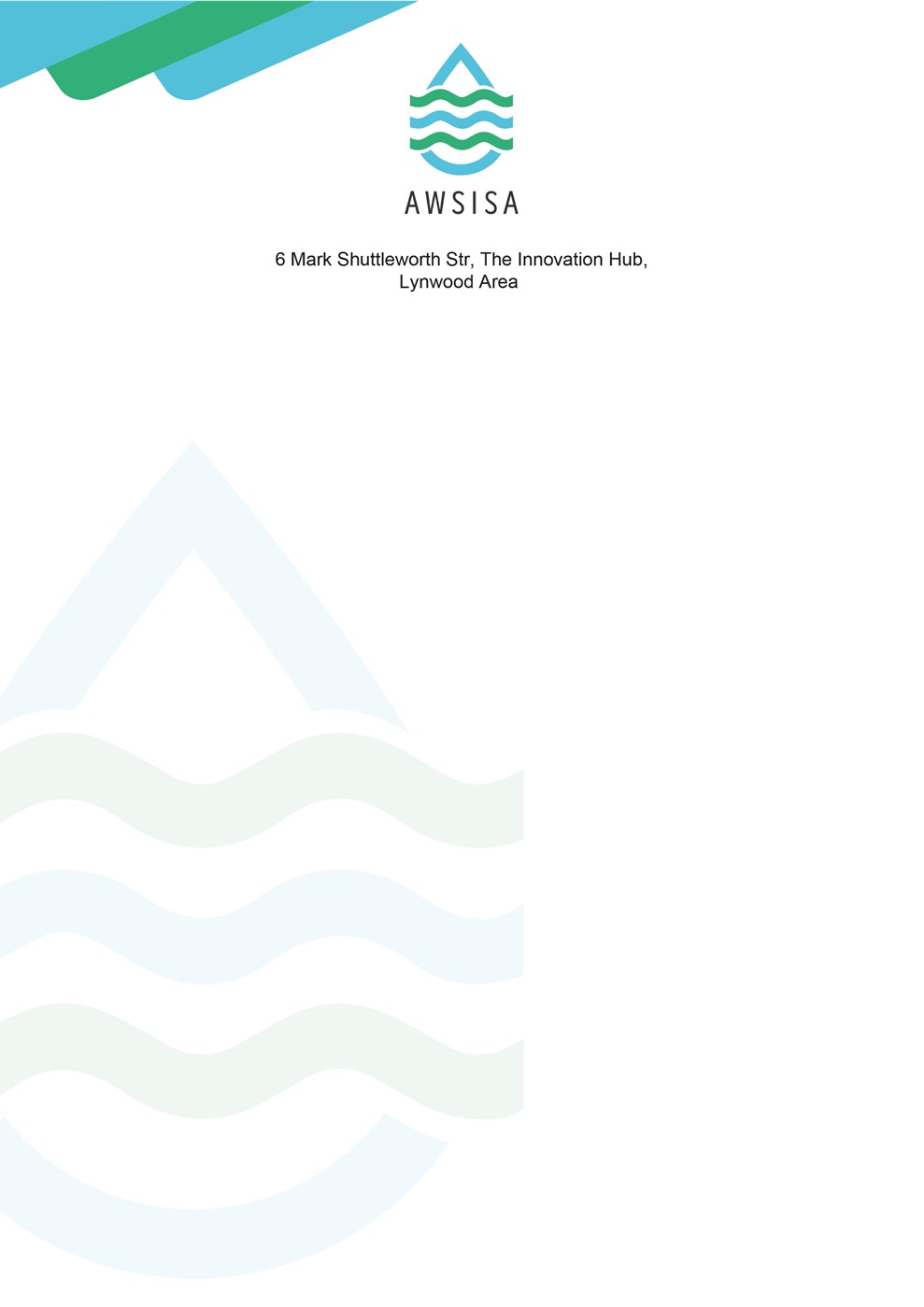